ПРИМЕНЕНИЕ CИНТЕТИЧЕСКОЙ ОБУЧАЮЩЕЙ ВЫБОРКИ И АЛГОРИТМА “СЛУЧАЙНЫЙ ЛЕС” ДЛЯ ВОССТАНОВЛЕНИЯ СПЕКТРА НЕЙТРОНОВ
Стариковская М. Д.
Научный Руководитель:  к.б.н. Чижов К. А.
[Speaker Notes: Добавить слайд с признаками модели и целевой переменной (коэф лежандра) (вход\выход модели) +
На слайд с дозами написать формулу перехода к дозе и график+-
График зависимости r2 от количества спектров-
Добавить r2 score как метрику, корреляцию назвать r corr+ 
Слабые сильные стороны добавить для РУДН
Метрики XGBoost добавить+
Поискать не рябящие графики+ 
В дискуссию AutoML, TabM
Для ОИЯИ отобрать разные графики]
Цели и задачи
Цель работы: разработка компьютерной программы и математических методов для обеспечения нейтронной дозиметрии персонала, работающего на энергетических установках ОИЯИ.
Задачи:
Генерация обучающей выборки данных для алгоритмов машинного обучения
Разработка математического метода восстановления энергетического спектра нейтронов с применением алгоритмов случайного леса и градиентного бустинга
Сравнение разработанных алгоритмов и выбор лучшего
Актуальность работы
Радиационный контроль на ускорителях не может быть произведен с помощью стандартных дозиметров и радиометров нейтронов, поскольку их рабочий диапазон ограничен максимальной энергией  10-20 МэВ а энергии нейтронов на ускорителях могут достигать нескольких сотен МэВ и более
Базовым инструментом для решения такой задачи является многошаровой спектрометр Боннера
[Speaker Notes: Для персонала, работающего на объектах атомной промышленности и ускорителях заряженных частиц, в первую очередь необходимо обеспечение радиационного контроля нейтронного излучения, поскольку оно вносит основной вклад в эффективную дозу. Однако, произведение радиационного контроля на ускорителях невозможно только с применением стандартных дозиметров нейтронов, так как их рабочий диапазон ограничен максимальной энергией около 10 МэВ. В то же время, на ускорителях энергии нейтронов могут достигать нескольких сотен МэВ и более. Базовым инструментом для решения такой задачи является многошаровой спектрометр Боннера[1]. Его принцип работы заключается в замедлении нейтронов в полиэтиленовых шарах, после чего уже замедленные нейтроны регистрируются детектором.]
Многошаровый спектрометр Боннера
Функции чувствительности (отклика)
Прямая и обратная задачи восстановления спектра
Прямая задача: получить значения показания спектрометра Боннера  по заданным спектрам
Обратная задача: по заданным показаниям спектрометра Боннера получить изначальные спектры
[Speaker Notes: Математически некорректную обратную задачу решают с помощью методов регуляризации, например, Тихонова. Мы решаем её с помощью машинного обучения
Зная спектр и фч, всегда можно получить эффективные значения показаний спектрометра, обратная задача – найти неизфестноу f под интегралоим требует численное решение с применением методов регуляризации.]
Входные и Выходные данные модели
Полиномы Лежандра
Входные данные модели - результаты измерений спектрометра Боннера
Выходные данные модели - искомый спектр в виде N = 50 коэффициентов разложения по базису полиномов Лежандра
Генерация обучающей выборки
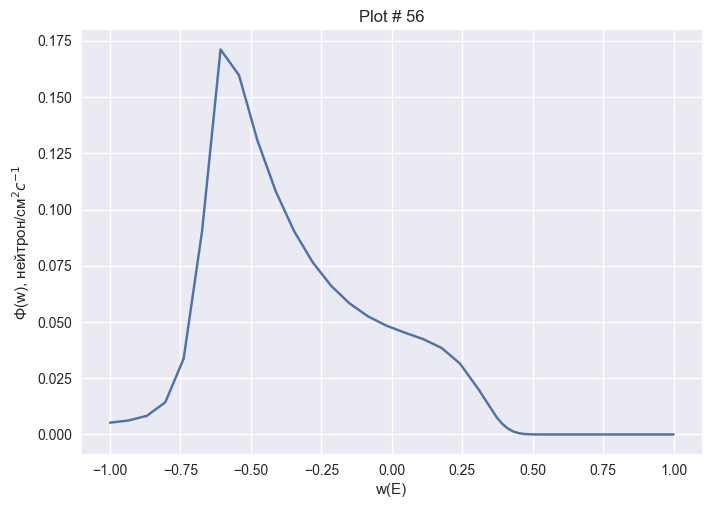 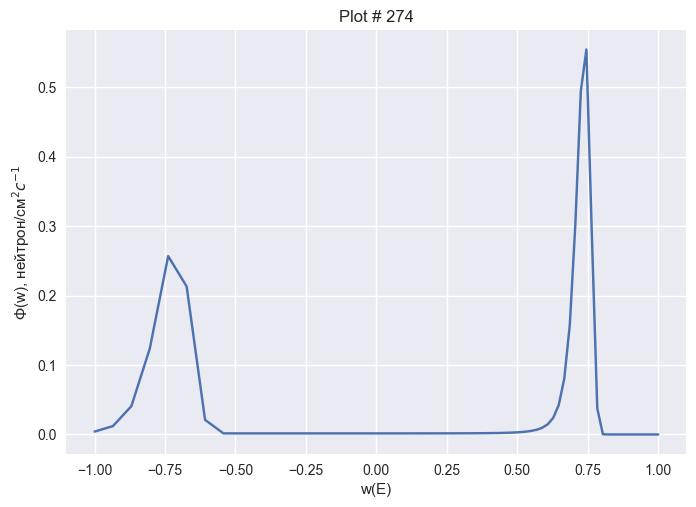 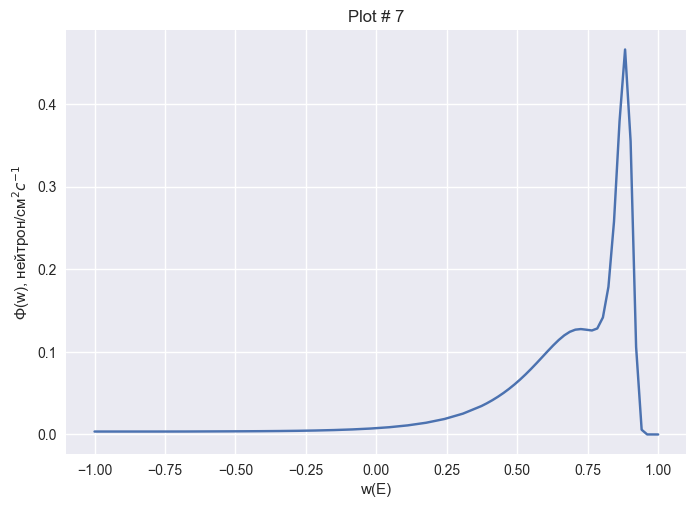 Примеры сгенерированных спектров
[Speaker Notes: Для обучения модели с помощью метода Frascati Unfolding Interactive Tool (FRUIT)[2] сгенерирована обучающая выборка из 10000 спектров, полученных как взвешенная сумма четырёх компонентных спектров, описываемых моделями деления, испарения, распределения Гаусса и высокоэнергетических нейтронов,  
Выражение 2 позволяет получить набор спектров моделирующих энергетическое распределение плотности потока нейтронов на большинстве энергетических установок, включая источники деления, радионуклидные источники, медицинские циклотроны и адронные ускорители. 
Каждый из этих компонентных спектров содержит настраиваемые параметры, которые разыгрывались случайным образом при генерации спектров.]
Алгоритмы Random Forest и XGBoost
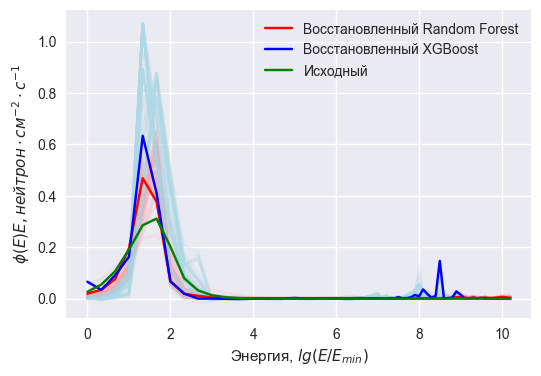 Результаты восстановления спектров (полупрозрачные области обозначает неопределённость восстановления).
Для решения задачи использовались алгоритмы случайного леса и градинетного бустинга
Оптимизация гиперпараметров проведена средствами библиотеки Python Optuna и класса GridSearchCV 
Лучше себя показал алгоритм случайного леса, средние метрики моделей в средсоставили:
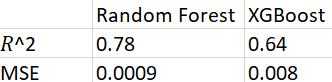 [Speaker Notes: Для разработанных алгоритмов средствами библиотеки Python Optuna[4] и класса GridSearchCV[5] проведена оптимизация гиперпараметров. Оптимизируемые параметры для случайного леса – число деревьев в лесу (; максимальная глубина дерева; минимальное число объектов для расщепления; ограничение на число объектов в листьях. Оптимизируемые параметры для градиентного бустинга – число решающих деревьев; максимальная глубина дерева; степень расщепления. Лучше себя показал алгоритм случайного леса: Подобранные параметры позволили уменьшить целевой показатель оптимизации: среднюю абсолютную ошибку (МАЕ) на 27%, поэтому далее замеры качества велись для него.
80% обучающей выборки было использовано для обучения, а 20% — для тестирования. Валидация разработанного подхода проведено на базе данных из 376 спектров (251 – из компендиума МАГАТЭ, 125 – спектры из статей, решающих подобные задачи)[8-11]. Анализ тестовой и валидационной выборки показал, что восстановленные спектры по своему характеру близки к исходным. 
Показания детектора были представлены в виде массива случайных чисел, распределённых равномерно в пределах ξ = 5% от истинного значения. Область неопределённости восстановленного спектра показана на рисунке Как видно из рисунка, область неопределённости на модели случайного леса узкой полосой повторяет спектр, следовательно, решение достаточно устойчиво к ошибкам измерений.]
Проверка на реальных спектрах
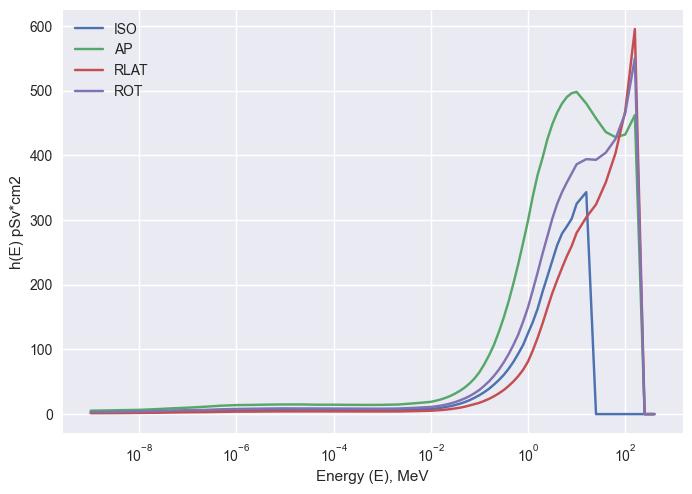 Дискуссия
Выводы
Спасибо за внимание!